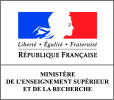 Internationalization of diplomas
In France
Professor Andre Nieoullon
Direction Générale de l’Enseignement Supérieur et de la Recherche
French Ministry of Higher Education and Research
TETHYS Conference, Palerma, April 10th-11th, 2014
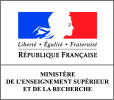 Internationalization of diplomas
France (2013) has numerous joint-programs with different universities over the world:

138 joint-masters

43 joint-doctorates (ERASMUS MUNDUS program)
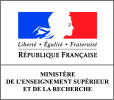 The student mobility in France
About 300.000 foreign students in France (12% of the total)

The number is increasing every year (+90% over the last 15 years period)

Foreign students proportion: 
11% of the bachelor (Licence) students
18% of the master students
41% of the PhD students
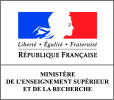 The student mobility in France
Geographic origin of the foreign students in France:

About 100.000 from Africa out of 300.000 (one third)

45.000 from Asia

40.000 from other european countries
The total cost for France is estimated to 2.5 billion euros/year
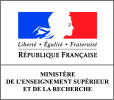 The student mobility in France
About 20% of the foreign students are learning technology and business

Few students are learning Health sciences (less than 6%) because of national regulations of the flow

Illustration:  High Schools of engineering and business schools
	About 15 to 20% of foreign students (43.000 in 2011)
8.500 from Maghreb
7.000 from China
4.000 from Sub-saharian Africa
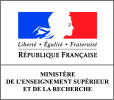 The student mobility in France
Mobility of french students to abroad:
 
about 48.000 students (compared to 300.000 foreign students in France)
mean duration of the stay: 2 to 6 months (short stays)
Geographic mobility:
40% to other European countries
20% to USA + Canada
20% to Asia
10% to South America
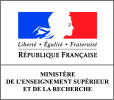 The main mobility programs
ERASMUS program is the most popular
About 33.000 french students used the program in the academic year 2011-2012
 
ERASMUS MUNDUS program
138 joint-masters
43 joint-doctorate programs
TEMPUS programs: about 30 programs running in 2012
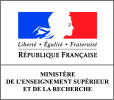 The main mobility programs
ERASMUS MUNDUS program: 3 types of action

Support to Master and Doctorate programs

Support mobility grants for students

Support special actions to promote development of universities in non-EU countries  to increase partnership
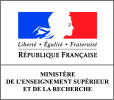 The main mobility programs
Bilateral joint-agreements between France and different countries (Master and Doctorate agreements)
« Université Franco-Allemande »
« Université Franco-Italienne » (programme VINCI)
« Université Franco-Néerlandaise »
Specific bilateral Master programs (Spain, Brasil, Mexico, etc.
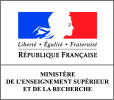 The main mobility programs
Joint programs supported by French Foreign Affairs Ministry and Ministry of Higher Education:

CAMPUS France

Grants from the french Government

Program of excellence EIFFEL
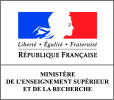 An example of an international Master supported by a TEMPUS program:
ISIS Master in Neuroscience

Coordination: University of Bordeaux
French partner: Aix-Marseille University

South-Mediterranean partners: Marrakech, Tetouan (Marocco), Alexandria (Egypt), Saint Joseph University (Lebanon)
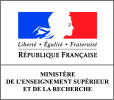 Other collaborative programs

« collège doctoral franco-japonais » (consortium)

« collège universitaire franco-brésilien santos-Dumont » (ENS Cachan)

… and different initiatives of the universities in France
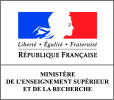 For more information:


	andre.nieoullon@enseignementsup.gouv.fr
France supports internationalization of diploma and double (joint) diplomation especially at master and doctoral levels